Evolución de la influencia española en la comunidad de Tetuán tal como se manifiesta en el Libro de sus muertos
Yaakov Bentolila
Universidad Ben Gurion
Octubre 2019
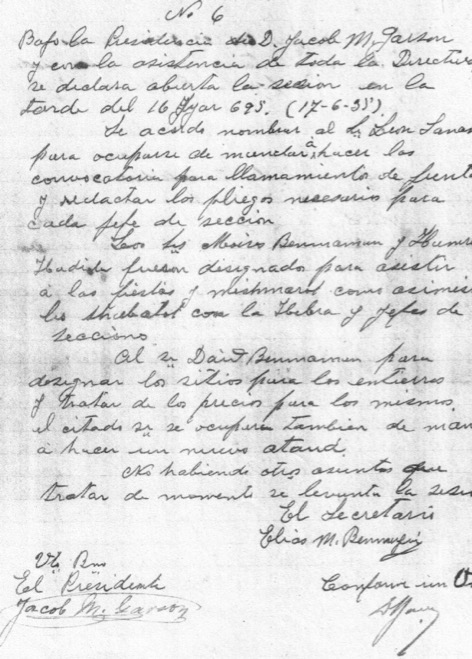 Comité de la cofradía
Ejemplo de acta
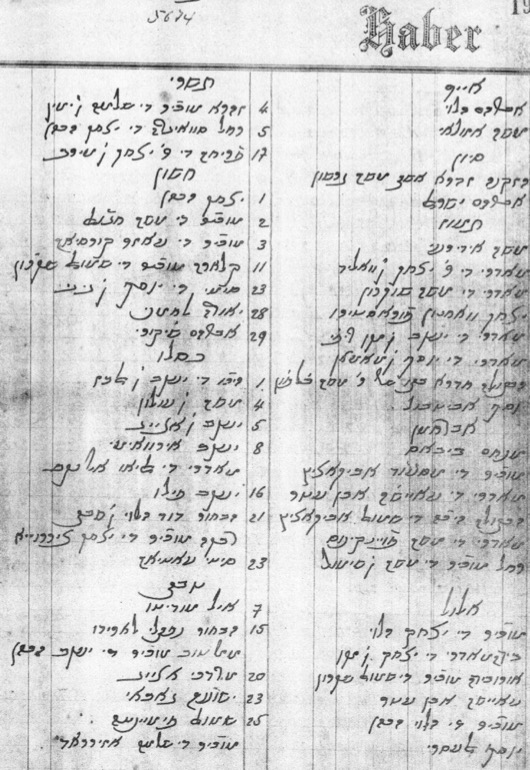 El Registro
Tapa y Ejemplo
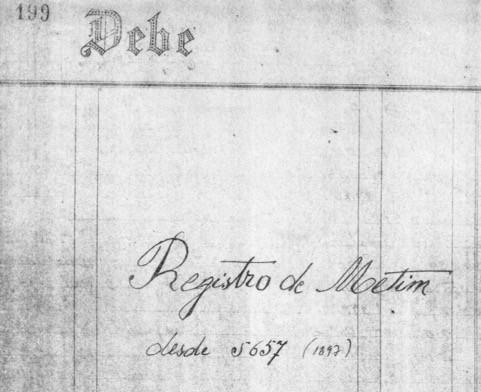 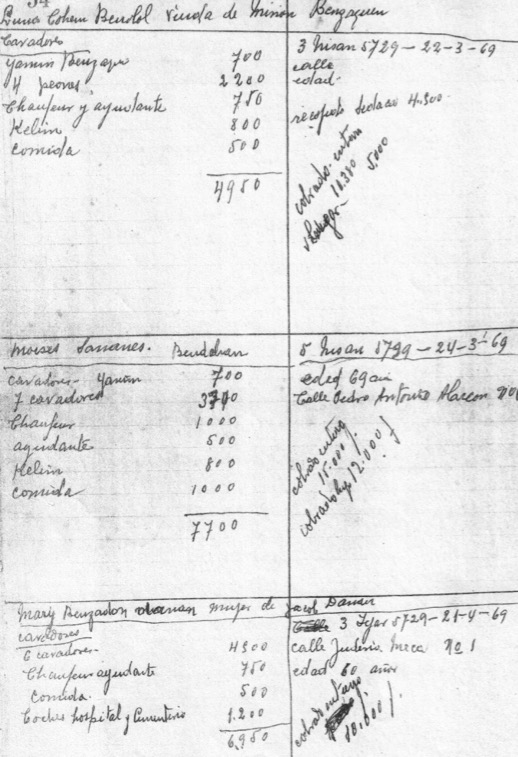 Ejemplo de anotación en español
Nombres tradicionales y modernos
Anotación española
Anotación hebrea
Simha
Perla
Jaime
Jacob
Isaac
Fortunato
Messody
Mary
Moises
Rachel
Simi
Simón
Alfon
Bencid
אליגריאה
ג׳והאר
חיים
יעקב
יצחק
מסעוד
מסעודא
מרים
משה
רחל
שמחה
שמעון
כלפון
סעיד
Tres apellidos vs. dos
Anotación española
Anotación hebrea
Sol Issó Wahnón viuda de Salomon Sananes      
Lea Benjo Acrich mujer Lyahu Levy       
Simi Tobelem Benmyara Cohen        
Estrella Benezri ederhy viuda de Hilel Benchimol       
Estrella Hasan Taurel viuda de Jalfon Hachuel      
Luna Cohen Benolol viuda de Mimon Benzaquen         
Rachel Alfon Benoliel viuda de Ab. Benbunan       
Rachel Cohen Hadida, vda. de Ry. Hayim Bibas
Simi Melul Farache de Hayon
Donna Nahon Darmón mujer Sr. Benmaman
סול איסוסי אל׳ שלמה סנאניץ
לאה בן ג׳ו אשת אליהו הלוי
שמחה טוב עלם אל׳ מסעוד טוב עלם
איסטרילייא בנזרי אל׳ הלל בן שמול
איסטרילייא חסאן אל׳ כלפון חג׳ואל
לונה כהן בן עולון אל׳ ממון בן זקן
רחל כלפון אל׳ אב׳ בן בונאן
Puntos a examinar
Sesiones del comité de la Hebrá Qaddishá
Apellidos dobles
Apellidos de mujeres casadas
Diferentes maneras de anotar hombres y mujeres
Omisión de nombres de pila
Uso del hebreo
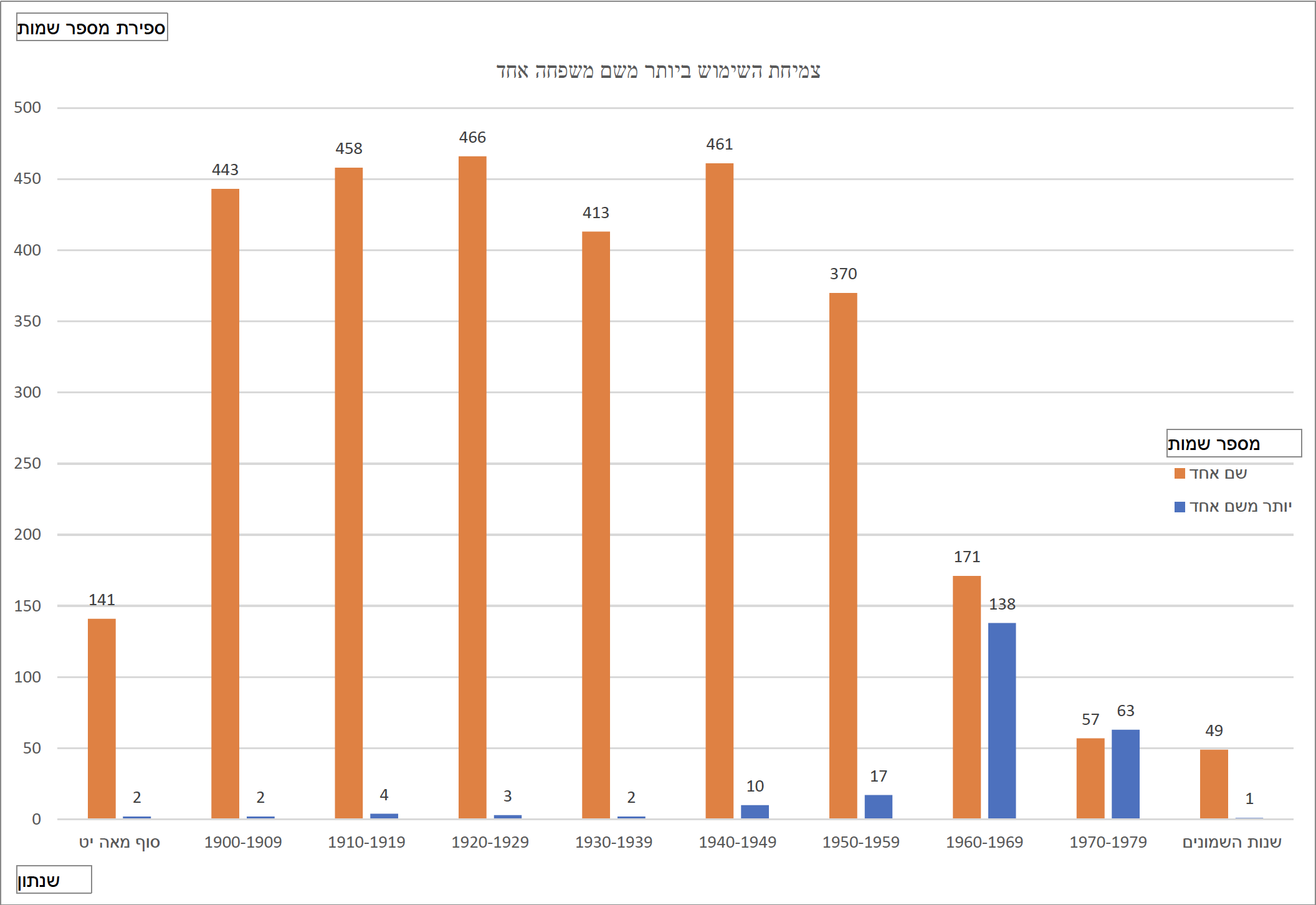 Emergencia del uso de apellidos dobles
Identificación de difuntas por relación a un familiar
Omisión del nombre (barra anaranjada) - mujeres
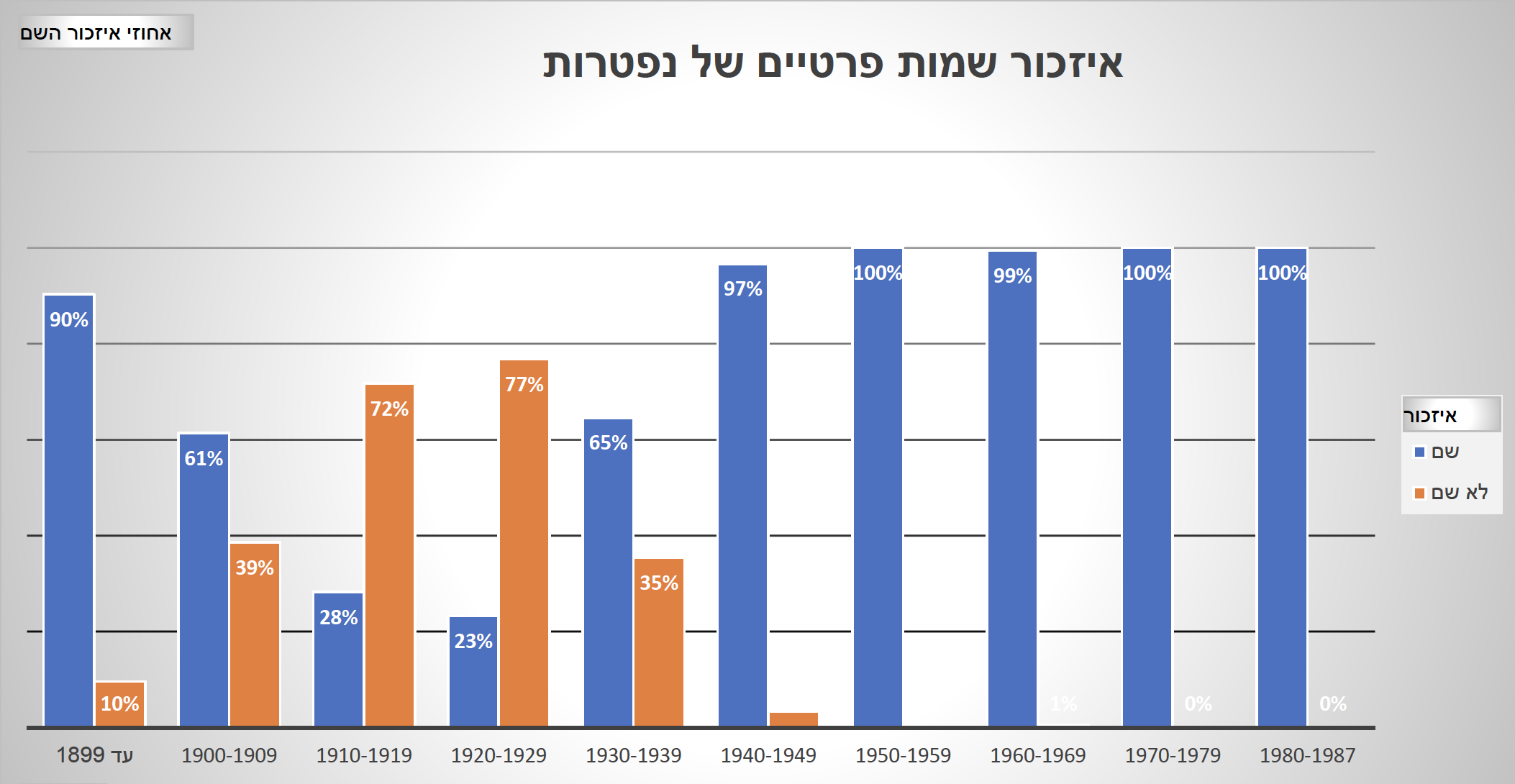 Lengua y relación familiar
Lengua y relación familiar 1
Lengua y relación familiar 2
Gracias por su atención